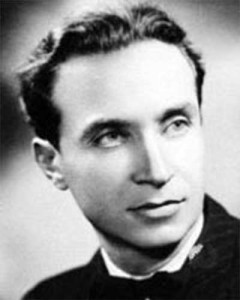 РИСТО КРЛЕ
БИОГРАФИЈА и КНИЖЕВНА ДЕЈНОСТ
Ристо Крле е роден во Струга 1900 година, во семејство на чевларски мајстор. 
Завршил основно училиште и први клас гимназија до 1912, а втори клас се запишал дури четири години подоцна, под бугарска окупација. 
Рано останал без татко, па повторно бил принуден да го напушти школувањето и да работи.
Од 1920 до 1924 активно учествува во аматерската театарска група „Црн Дрим“. 
Следната 1925 година заминува во Подградец, Албанија, каде работел како чевлар. Тогаш ја слушнал приказната која ќе го опседне и за која ќе се обидува да пишува десетина години. Во неговата чевларска работилница дошол селанец да бара евтини  чевли за мртовец. Ја раскажал трагичната приказна дека синот кога по 20 години печалба се вратил од Америка домашните не го препознале и го убиле.
Без искуство, но постојано прогонуван од случката, на крајот ја напишал пиесата во еден здив. 
Тоа било 1937 година, кога Крле ја напишал својата неповторлива „Парите се отепувачка“. Скопскиот театар ја прифатил и премиерата се одржала на 27.12.1938 година.
Тој ги напишал и драмите: „Антица“, „Милиони маченици“, „Гроф Миливој“, „Велик ден“. До крајот на животот ја пишувал својата „Автобиографија“. 
По Втората светска војна работел и живеел во Скопје.
Добитник е на награда за животно дело.
ИНТЕРПРЕТАЦИЈА НА ТРАГЕДИЈАТА
ПАРИТЕ СЕ ОТЕПУВАЧКА
СФАЌАЊЕ НА ЗНАЧЕЊЕТО
ТЕХНИКА: ТАБЕЛА НА ПОИМИ
ПРОСТОРОТ ВО ДРАМАТА ПАРИТЕ СЕ ОТЕПУВАЧКА
ВТОРИ
ЧИН
ТРЕТИ
ЧИН
ЧЕТВРТИ
ЧИН И ПЕТТИ ЧИН
ПРВ
ЧИН
СОБАТА ОД ПРВИОТ ЧИН, СО ИСКЛУ- ЧОК ШТО СОФРАТА Е ДИГНАТА, СИТЕ СЕ ОКОЛУ ОГНИШТЕТО

ЗАТВОРЕН ПРОСТОР
-КУЌАТА НА МИТРЕ, СЕЛСКА СИРОМАШНА СОБА СО ДЕТАЛЕН ОПИС

ЗАТВОРЕН ПРОСТОР
ВО КУЌА-ТА НА СОФРЕ, БОГАТА СЕЛСКА КУЌА


ЗАТВОРЕН ПРОСТОР
КУЌАТА НА МИТРЕ, СОБАТА Е ВО НОВО- ИЗГРАДЕНА КУЌА, ДОБРО ПОДРЕДЕ- НА И ДАВА ВПЕЧАТОК НА ИМОТНА КУЌА
- ЗАТВОРЕН ПРОСТОР
МИКРОКОСМОС
ВРЕМЕТО ВО ДРАМАТА ПАРИТЕ СЕ ОТЕПУВАЧКА
ИСТОРИ-СКО
ВРЕМЕ
ПРВ
ЧИН
ВТОРИ 
ЧИН
ТРЕТИ
ЧИН
ЧЕТВРТИ
ЧИН
ПЕТТИ
ЧИН
ФИК-ЦИОНАЛ НО БИТОВО ВРЕМЕ
-ДЕЊЕ
СЕ СЛУЧУВА-ЛО, СЕ СЛУЧУВА И ЌЕ СЕ СЛУЧУВА НАСЕКАДЕ КАДЕ ШТО ПОСТОИ И ДУРИ ПОСТОИ КАПИТАЛИСТИЧКИ СТРОЈ
ФИК-ЦИОНАЛНО БИТОВО ВРЕМЕ
- ЗОРА
ФИК-ЦИОНАЛ НО БИТОВО ВРЕМЕ
- УТРО
ФИК-ЦИОНАЛ НО БИТОВО ВРЕМЕ
ВРЕМЕНСКИ СКОК ОД 20 ГОДИНИ
-НОЌ- 23 ЧАСОТ
СМРТТА НА  АНЃЕЛЕ
ФИК-ЦИОНАЛ НО БИТОВО ВРЕМЕ
ВРЕМЕНСКИ СКОК ОД 20 ГОДИНИ
- ДЕН – ВЕСТ ЗА УБИСТ-ВОТО НА АНЃЕЛЕ
ДРАМСКИ

ЛИЦА
МИТРЕ
МАРА
АНЃЕЛЕ
КАТА
-сиромашен селанец  Тој живее мирен, скромен живот и постојано мисли на враќањето на синот. Но, кога доаѓа туѓинецот во неговата куќа, тој сосема се променува. Страста кон парите му го свртуваат умот и ќе го доведат во состојба да изврши злосторство. Толку е заслепен, што не ја слуша жена си, па дури и кон неа станува агресивен. Си наоѓа изговор и го убива. Се разбира, дека потоа се кае за стореното злосторство, а кога разбира дека бил син му — се самоубива. Тој не е негативен лик, иако убива. Затоа што не убива тој, туку сиромаштијата и желбата за подобар живот, како и зависта.
типична патријархална жена и мајка која ги почитува сите обичаи и која е потчинета на мажот и децата. Се обидува да го одврати мажа си од намерата да убие, бидејќи се плаши да не бидат откриени. Кога ја дознава вистината, мајчиното срце не може да ја поднесе — и умира.
печалбар кој уште како дете го праќаат на печалба, а се враќа како возрасен маж. Тој постојано мисли на дома, на родителите и сестра си. Таму печалел и штедел, им праќал пари на домашните и среќен се враќа дома. За да направи поголема претстава од своето враќање, ја смислува играта која ќе заврши кобно,за сите.
ПАТРИ-ЈАРХАЛ-НО ВОСПИ-ТАНА
- ПРЕД-
ВЕСНИК НА НЕСРЕ- ЌАТА
ТИПИЧНИ
ЛИКО ВИ
Ви благодарам на вниманието !!!